Mobile-CORDProgress and MWC Plan
[Speaker Notes: M-cords  to bring best practices of CORD to provide programmable mobility in a box
RAN and EPC virtualization methodology utilizing CORD Architecture 
Disaggregation of  data  from control plane and collapsing the EPC data plane into CORD fabric  and collapsing the control into ONOS s applications for 5G 
Set up M-CORD ( Mobility in a box) wireless networks of any kind anywhere
Provide M-CORD in a BOX  for enterprise solutions such as hospitals ad Educational and infrastructure markets
Affordable mobile wireless broadband to the rural & developing world 
Utilize the Unlock unlicensed spectrum for providing  fixed broadband access ( mm Wave) 
Build M2M solutions for asset tracking using satellite and other available communications links
Simultaneous connectivity across 5G, 4G and Wi-Fi ( Multi-RAT) 
Hybrid 4G and 5G radios (LTE, 5G NR, Wifi, mmWave/beam forming  ) 
Highly modular and low cost based on commodity HW/SW
M-cord to address all mainstream 5G wireless standards and frequencies
Completely Open Source, Hardware and Software that is not locked to any specific vendor or expensive HW/SW including smart NICs and acceleration techniques 
The Case for Open Source Deployments for democratization of wireless interfaces 
Dynamic front haul split architecture utilizing (option ?, and option ?) based on 3GPP recommendations
Simplify  core networks and  minimize the need for GTP-tunnels /tunnel less  
Support for densification of small 5G cells and carrier aggregation 
Provide programmability ( Configuration, forwarding, analytics)  for RRU, BBUs, and Core
Seamless On-Boarding of VNFs, Application and services 
Provide E2E network slicing]
Progress Update (October 21st )
CORE Slicing
RAN Slicing
RAN Slicing –  Demoed
RAN Slicing manager integrated with ONOS in progress
- RAN Slicing/Control agent on Cavium‘s LTE stacks: done
Virtualized BBU Service for Cavium’s stack in XOS - completed
Studies on RAN Split architecture options and SDN control  for MWC in progress ( need requirements / Collaboration)
Looking for nFAPI open APIs and or Open source
Discussion with OAI in progress
CORE Slicing – Partially finished
CORE Slices currently using Quortus vEPC
w/ flexible composition of vEPC components
Quortus VNFs are installed in ON.Lab Rack 
Build multiple E2E slices– Done 
XOS service composition vEPCs – in progress
Utilizing Radisys vEPC as independent and/or mixed Slice is under planning ; 
Training on Radisys EPC scheduled for next Wednesday
E2E Slicing Demo: 
 https://www.youtube.com/watch?v=Kw1HuGe7ZuE
Current Activities: 
E2E Slicing Integration with rest of the sub-systems in progress 
Active testing (integrated with XOS)  Independent demo 
Public safety app. classification using Network Cookies ( in progress )
E2E Sling (RAN Slicing + CORE Slicing) : Done
Solution Status
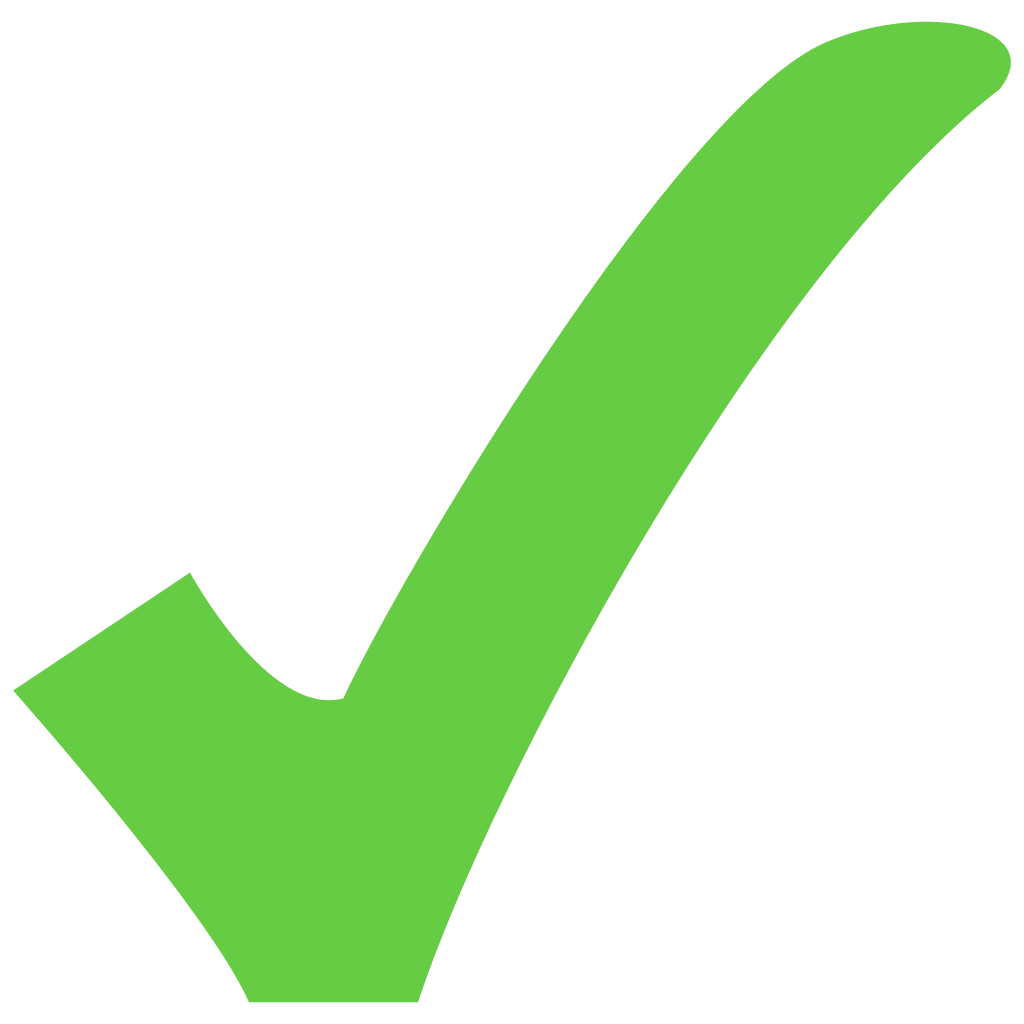 Ready
Preparing
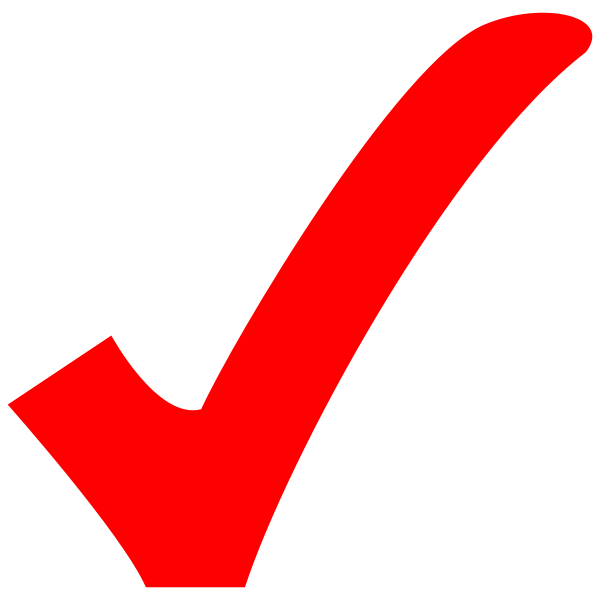 M-CORD Platform
Service On-Boarding
app
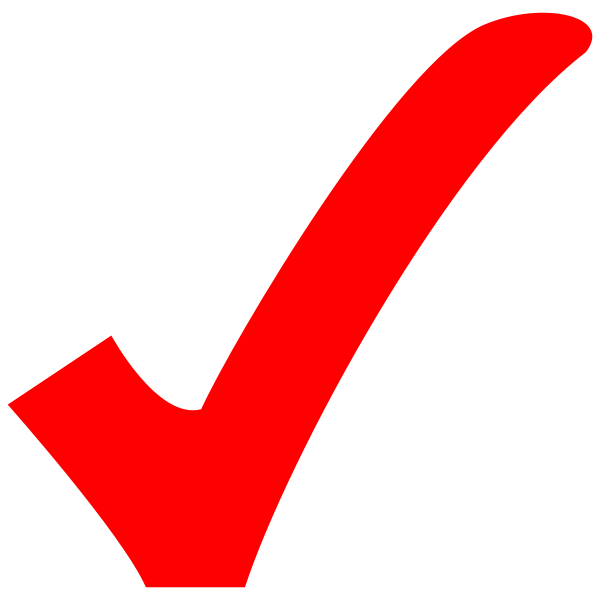 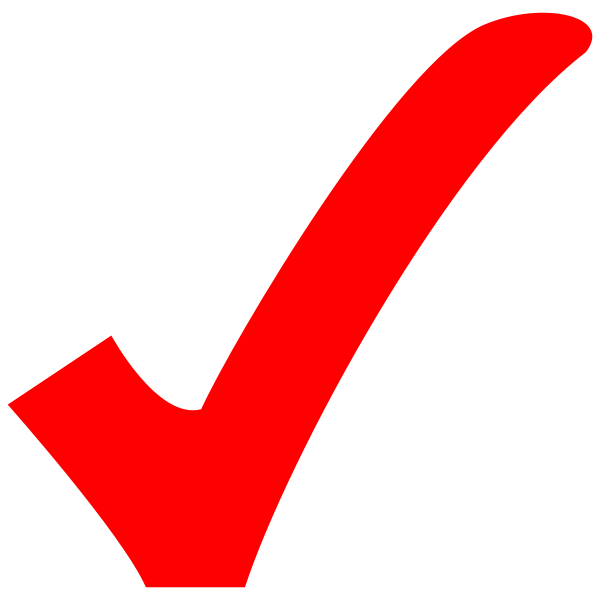 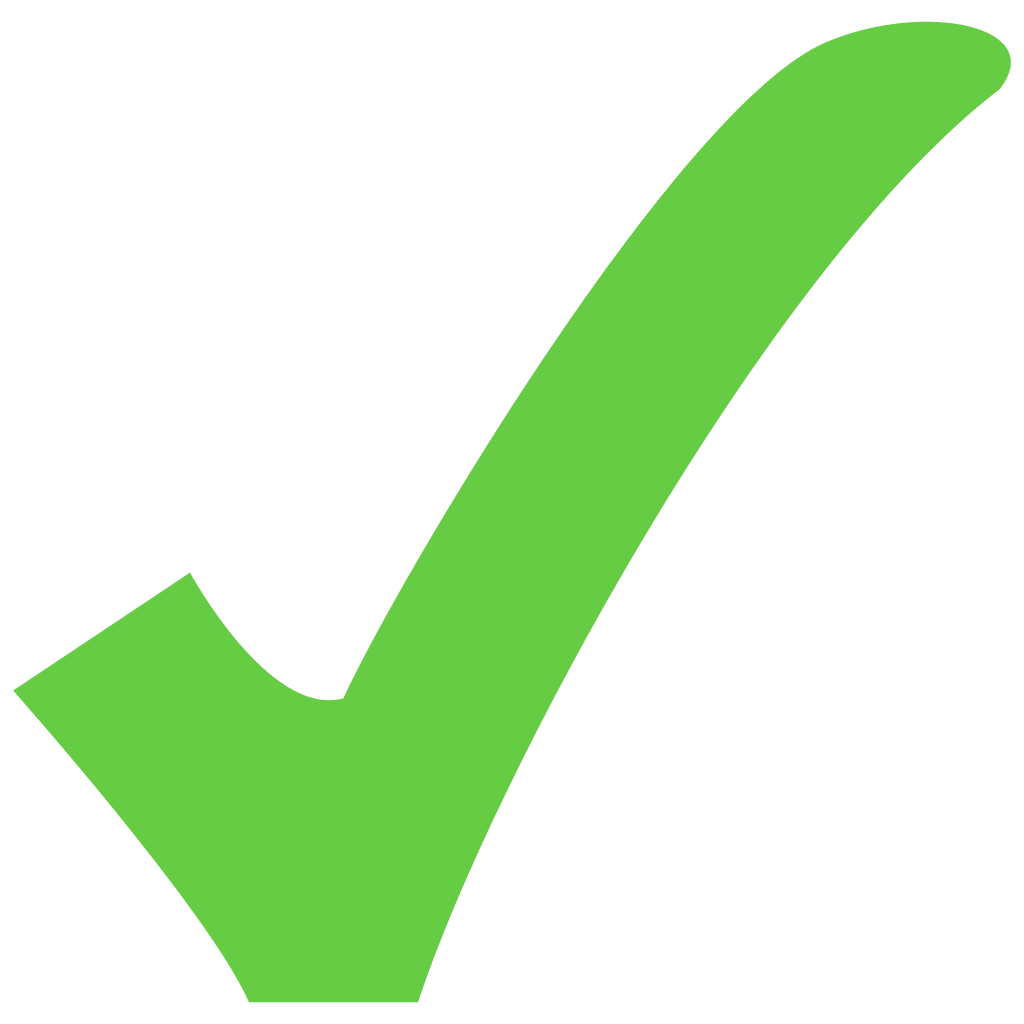 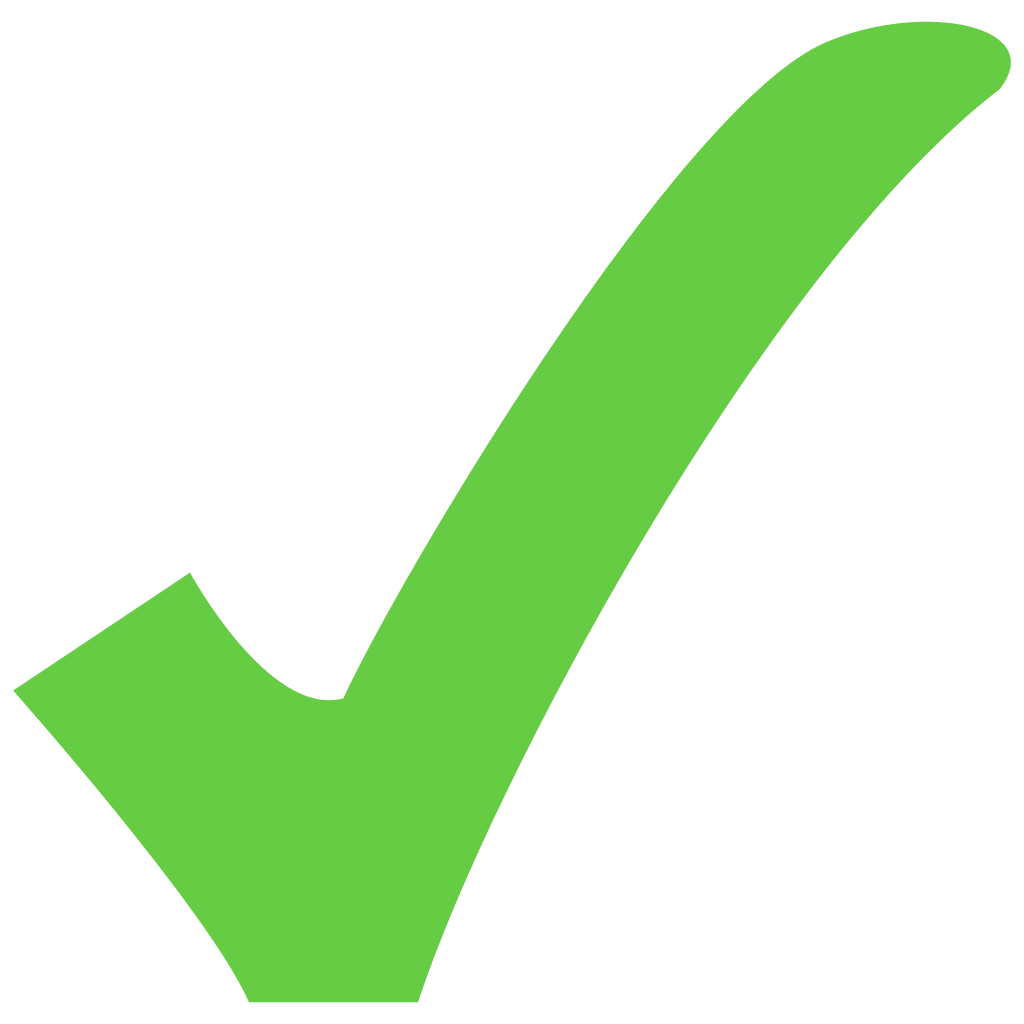 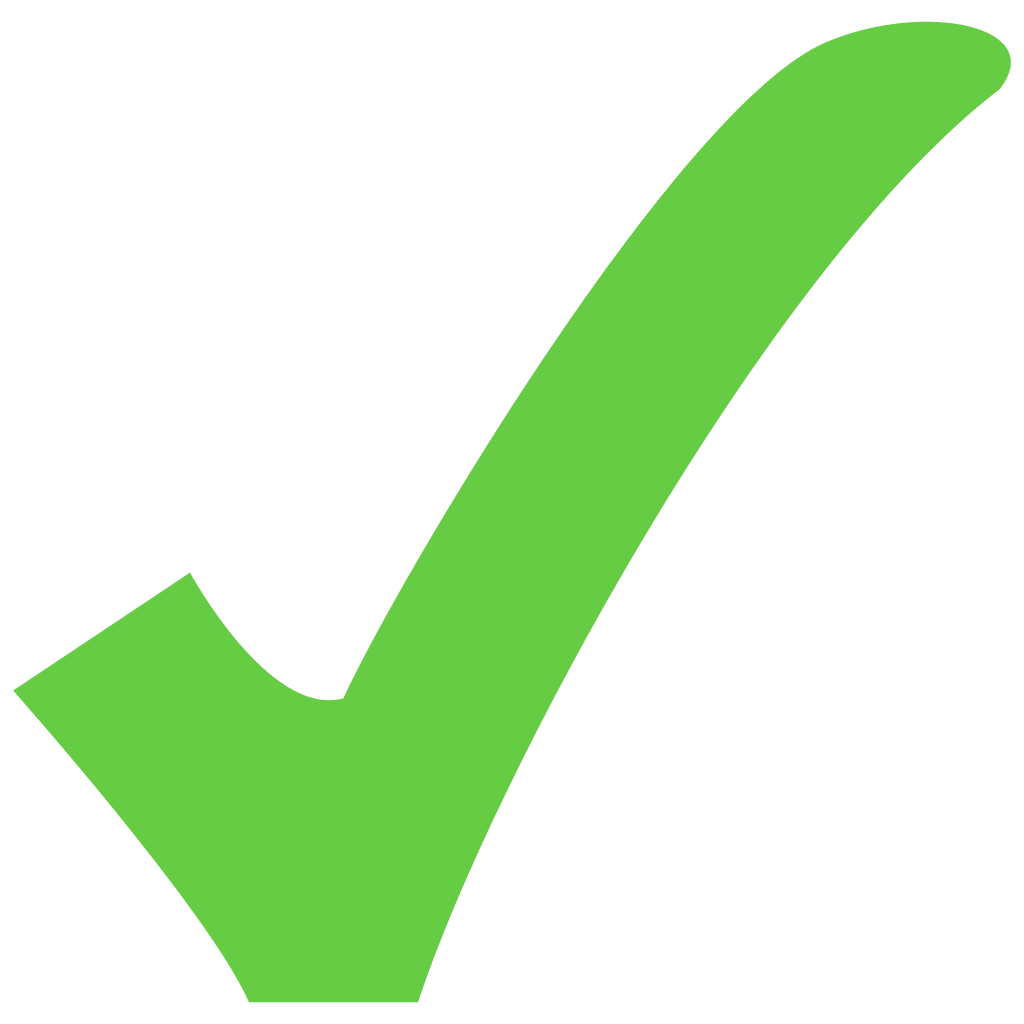 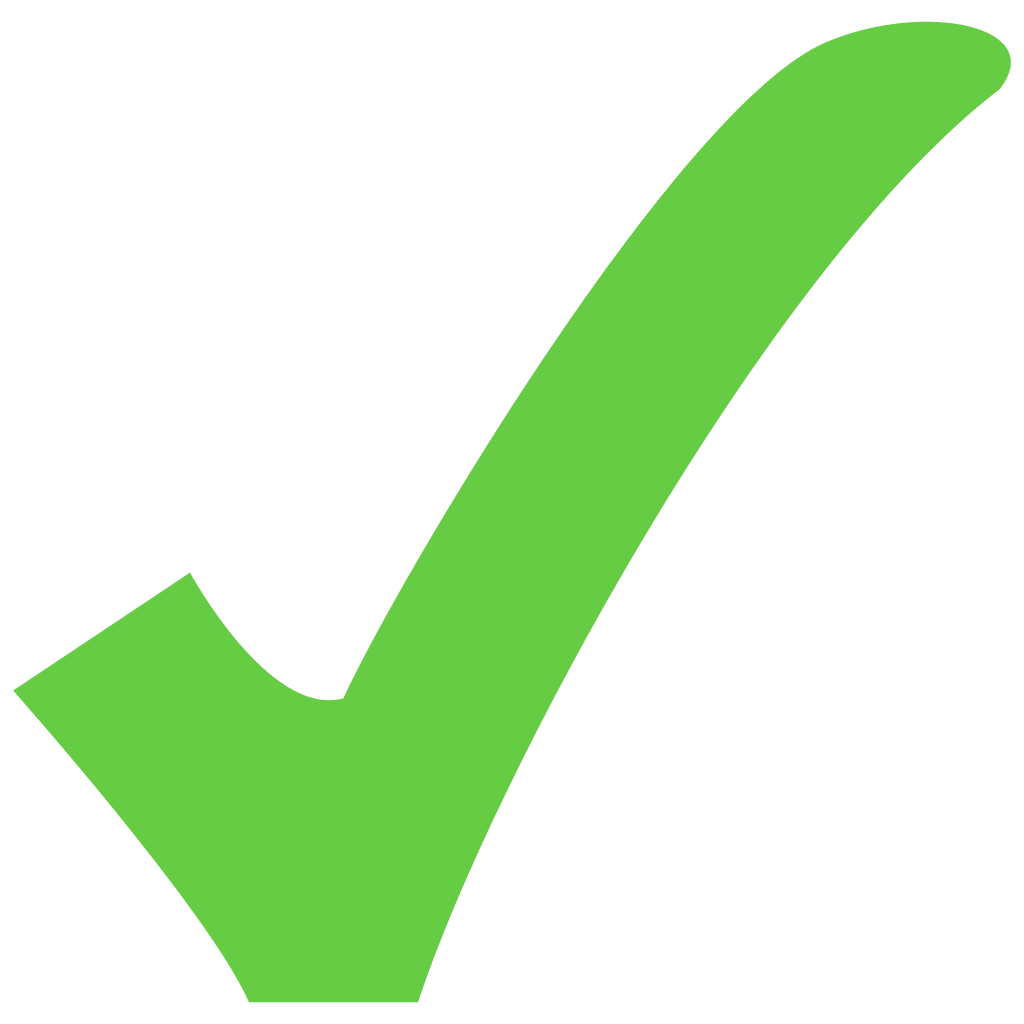 SON
Network
Cookies
RAN 
Slicing
CN
Slicing
Dynamic 
Analytics
Link
Aggregation
CORE
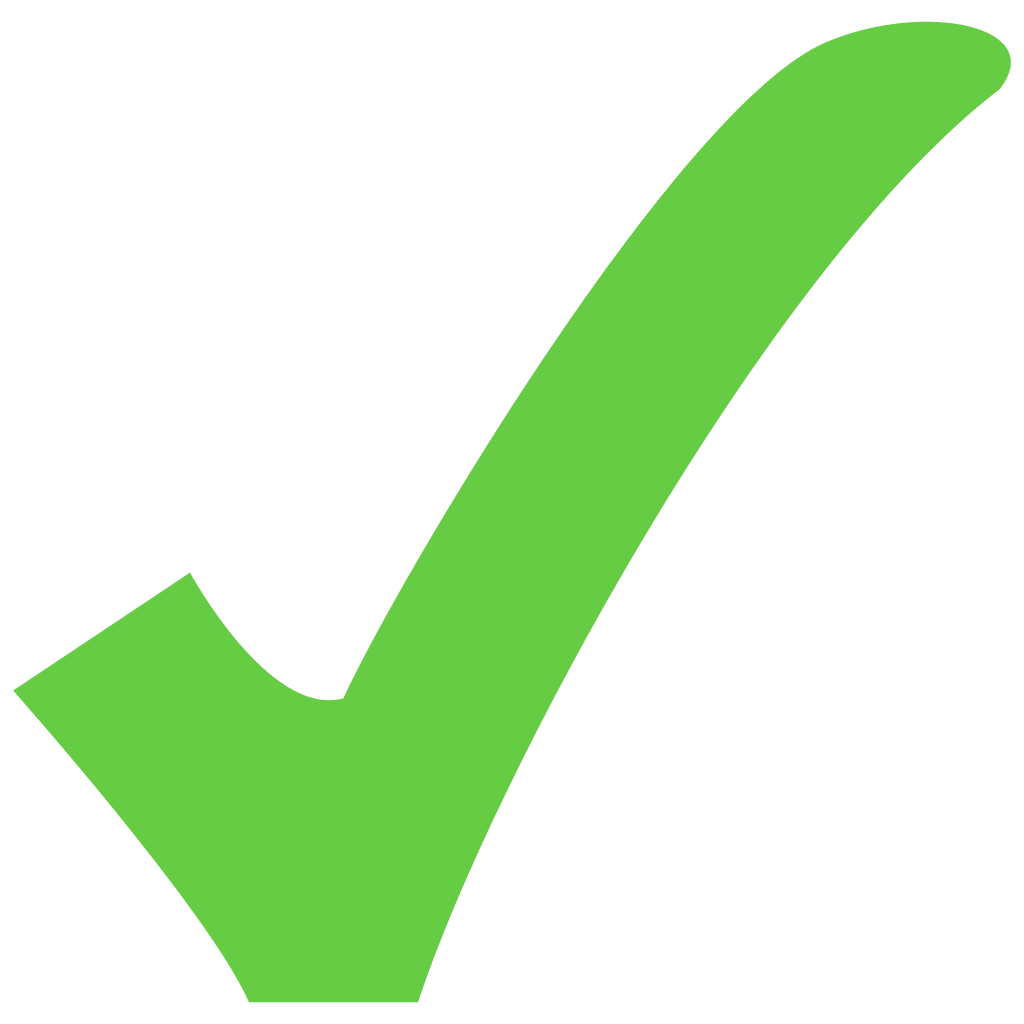 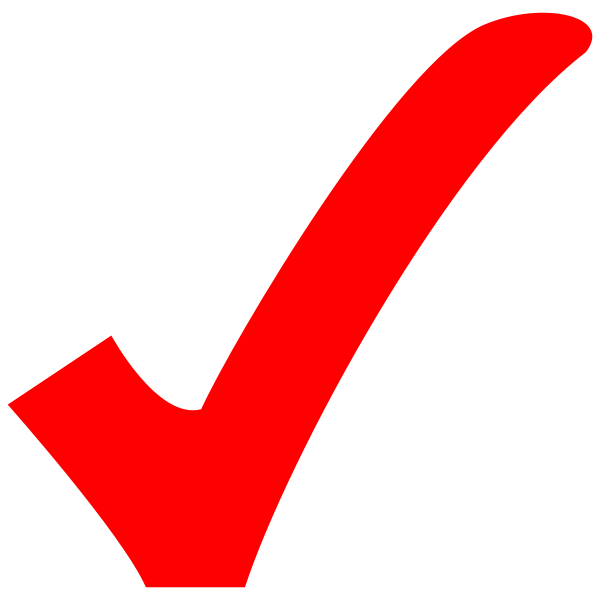 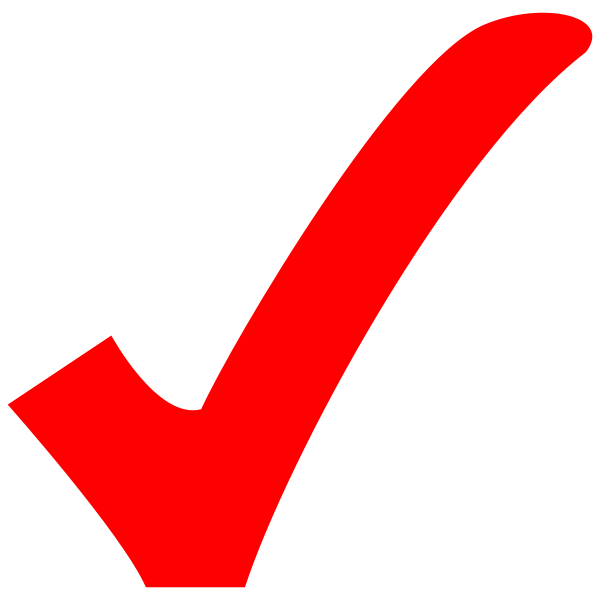 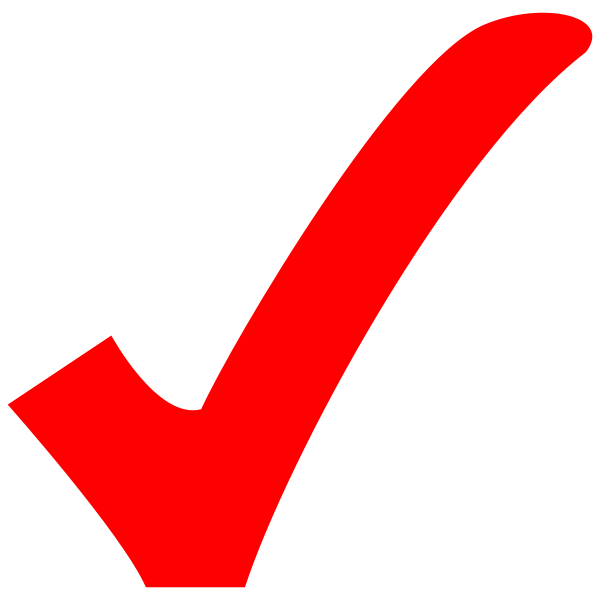 Open Source (?)s
Quortus
Mixed   Open
Source  & Quortus
Radisys / Google
Virtual EPC Components
       Open source
Virtual EPC Components
Disaggregated MME
Based EPC
Disaggregated MME
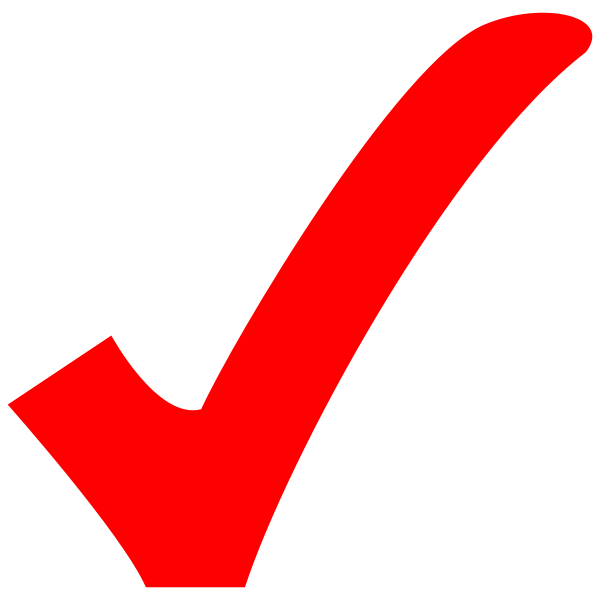 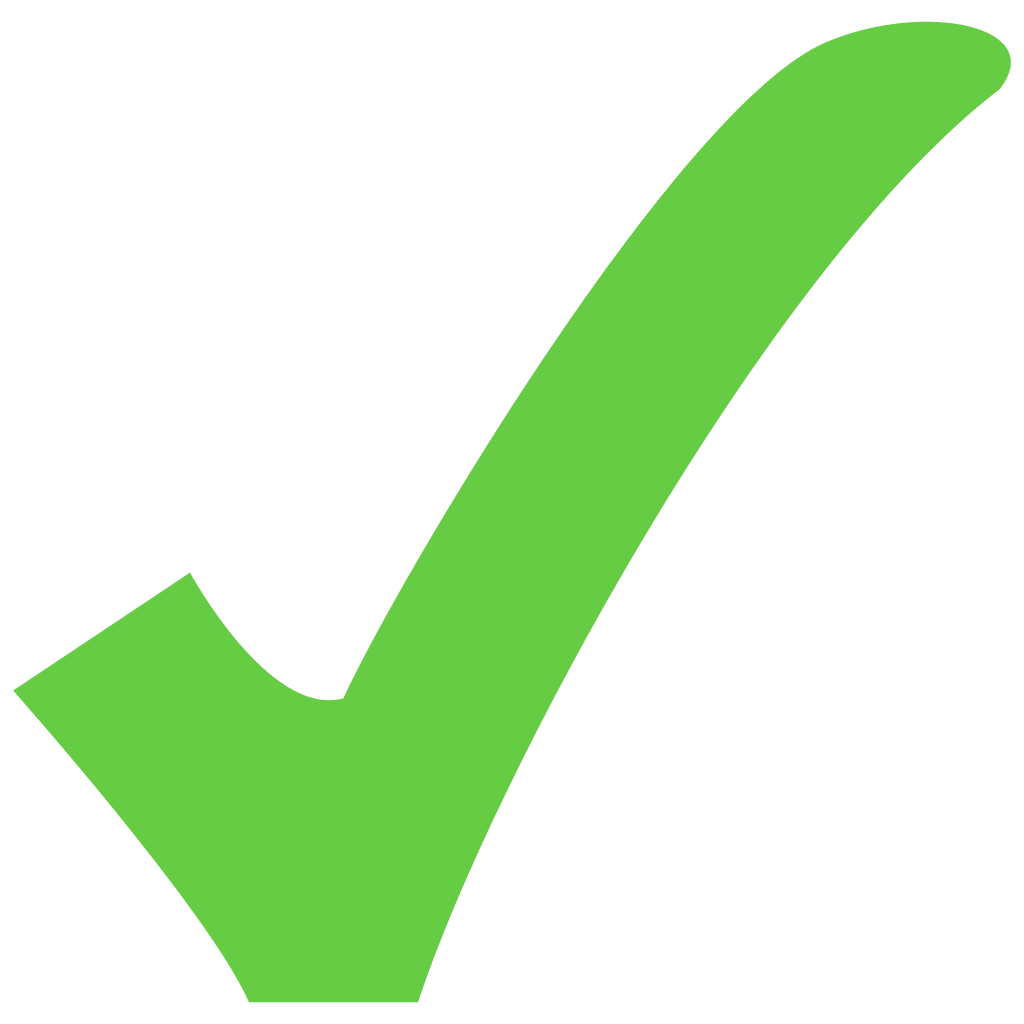 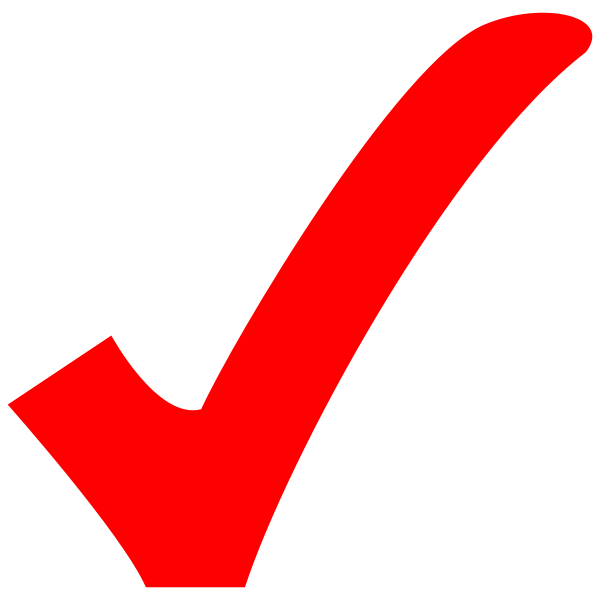 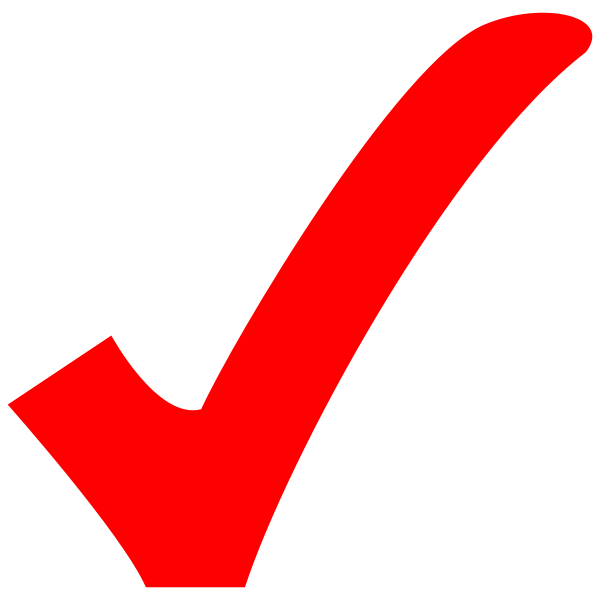 RAN
Cavium  CRAN
Intel + Radisys
SAS Based RAN
OAI RAN (?)
SDR Lime based
USRP based
Multiple Splits
L1 in Software 
Connection-Less
CBRS
MWC Working Groups
M-CORD Architecture for 5G
Members: On.lab, AT&T,VZ, SK, Google, Prof. Paulraj
ONOS, XOS Roadmap
M-CORD Federation
Use cases
Influencing SDO (3GPP,IEEE, ONF)
G#2: Mobile Core
G#1: Platform & Apps.
Members: Radisys, Argela, Google
UP/CP disaggregation
MME disaggregation
Core Slicing
IoT, Connectionless (Intel) (RAN comes later)
Members: On.lab, Ericsson, Viavi
Service On-Boarding & Orchestration
A-CORD, Active test as-a-Service, SON
Public safety app.(xpose) (w/ NW cookies, Yiannis)
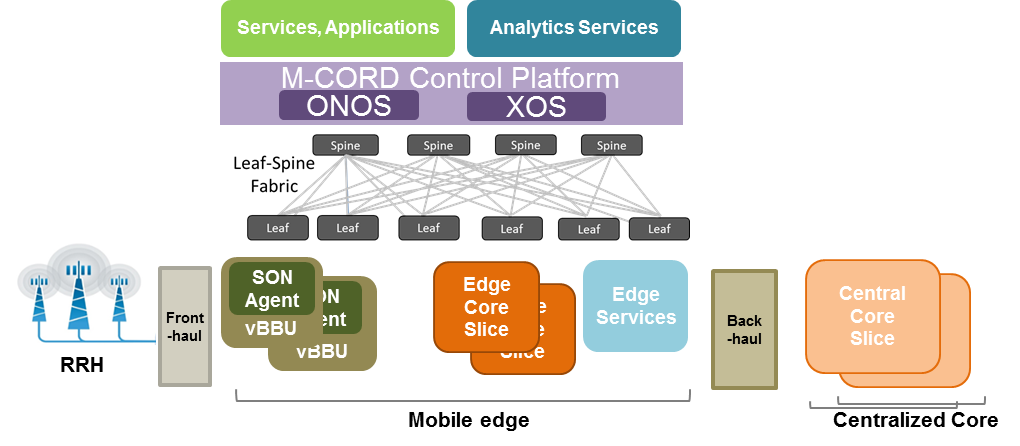 G#6: E2E System Testing
G#3: C-RAN
Members: IXIA?, Cobham ,Techmahidra
E2E Testing, Interoperability
KPI matrix, Testing Scenario
Members: Cavium, Argela 
RAN Slicing
Multiple RAN Split options (2,4,etc.)
Group#4: NGFH
G#5: Acceleration, SmartNIC
System Integration
Members: Cavium, Xilinx, Argela, Fujitsu(w/ HFR), Micro-semi 
nFAPI compatible
CPRI over Ethernet, RoE 
Wireless back-hauling, Mesh
Members: Netronome, Xilinx, Cavium 
Acceleration as-a-Service
Smart Virtual Probes
Show Benefits
Members: Radisys
Release management
M-CORD mini
Project Planning  ( Please update )
5G Architecture (Prof. Paulraj, AT&T,VZ, SK, Google,)
M-CORD road maps and Architecture Influencing SDO (3GPP,IEEE, ONF)
ONOS, XOS and NB interface Roadmap
M-CORD Federation 
Use cases and demos 


Current Status: 


Dependencies: 


Asks:
G#1: Platform & Apps. ( On.lab, Ericson, Viavi)
MWC Project Goals; 
Mobility Infrastructure Service On-Boarding & Orchestration utilizing XOS Environment 
Integration of A-CORD, 
Integration with Active test as-a-Service, 
Application On Boarding 
Integration of Public safety app.(Xpose) (w/ NW cookies, Yiannis
eSON 

Current Status: 


Dependencies: 


Asks:
G#2: Mobile Core (Radisys, Argela, Google)
Members: UP/CP disaggregation
MME disaggregation
Core Slicing
IoT, Connectionless (Intel), RAN support for connectionless later
Current Status: 


Dependencies: 


Asks:
G#3: C-RAN (Cavium, Argela)
RAN Slicing
Multiple RAN Split options (2,4,etc.)
Current Status: 


Dependencies: 


Asks:
Group#4: Next Generation Front Haul (Cavium, Xilinx, Argela,  Fujitsu(w/ HFR), Micro-semi)
nFAPI open sourced based on specification 
CPRI over Ethernet, RoE 
Wireless back-hauling, Mesh
Current Status: 


Dependencies: 


Asks:
G#5: Acceleration, SmartNIC (Netronome, Xilinx, Cavium)
Acceleration as-a-Service
Smart Virtual Probes
Show Benefits
Current Status: 


Dependencies: 


Asks:
G#6: E2E System Testing : M-CORD Scaling  (IXIA?,  Cobham, Techmahidra)
System Test ( Scaling, Performance, Conformance, ….)
System E2E Test plan, tools, scripts, 
Interoperability, certifications, VNF onboarding validation 
KPI matrix, 
Testing Scenario
Etc…
Current Status: 


Dependencies: 


Asks:
Group 7 ;  Integrator (Radisys)
Release management
M-CORD mini
Current Status: 


Dependencies: 


Asks:
Plan for MWC `17
Schedule (Sample)
15 Jan. `17
30 Jan `17
15 Feb `17
30 Oct.
14 Oct.
15 Dec.
∙ Confirm Project Scope
∙ Build team &    agile work process
∙ CORD Integration
 - XOS, ONOS, OpenStack  
 - RAN Slicing + Core Slicing
∙ CORD Integration
- E2E Slicing   w/ disagg. MME
- XOS service, ONOS,       Fabric
∙ Total Integration
- Ready for MWC `17
- E2E Slicing    w/ disagg. MME
- XOS service, ONOS,      Fabric
- Active testing  (Observability & Analytics)
- Public safety app.
- Connectionless
+
∙ MME disaggregation   - implementation
∙ MME disaggregation  - architecture
∙ MWC Logistics
+
+
Existing Roadmap work
∙ Connectionless
∙ Public safety app. Classification  (using Network Cookies)  + QoS handling
∙ Active testing
∙ Link Aggregation (WiFi, LTE)
. RAN Splits options